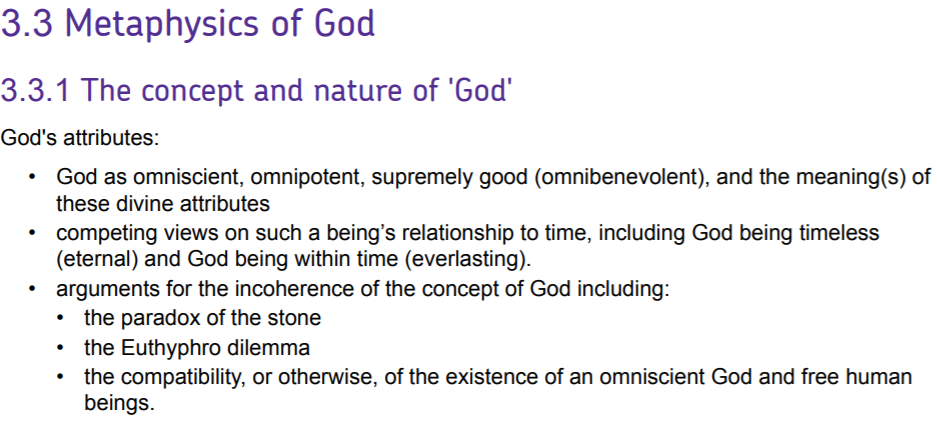 The concept of God
Augustine: God is ‘maximally great’: the greatest conceivable being
to think of God is to ‘attempt to conceive something than which nothing more excellent or sublime exists’

Descartes: ‘Supremely perfect being’
What is perfect as more real than what is not
Perfection as self-sufficiency
Ultimate reality as not dependent on anything else
Omniscience
Omni-: ‘all’; scient: ‘knowing’

Is it possible to know everything?
E.g. if we have free will, perhaps it is impossible to know what we will freely choose in the future

God is the most perfect possible being. So omniscience is ‘knowing all the truths that it is possible to know’

What form does ‘perfect’ knowledge take?
Does God know via language or propositions or inference? Or only ‘directly’?
Omnipotence
Omni-: all; potent: powerful

But is omnipotence the power to do everything?

What about the logically impossible?
Could God make 2 + 2 = 5?

Aquinas: No. What is impossible is a contradiction in terms
The words that you use to describe the impossible literally contradict each other. 
So any description of a logically impossible state of affairs or power is not meaningful 
So what is logically impossible is not anything at all.

This is no limitation on God’s power – there is still nothing that God can’t do.
Supreme goodness
If good = perfect, then God is simply perfectly perfect
There are lots of ways of being perfect
This is a metaphysical sense of ‘goodness’

If good = morally good, then ‘God is good’ means God’s will is always in accordance with moral values

Connection: what is morally good is more perfect than what is not
Evil as a ‘lack’ or ‘absence’ of goodness
God and time
God is self-sufficient.

Therefore, God is dependent on nothing else for existence.

Therefore, nothing can end God’s existence.

And nothing could bring God into existence.

So, if God exists, God’s existence has no beginning or end.

Everlasting: Lasting through all time without beginning or end

Eternal: Timeless, outside time, atemporal
‘Without beginning or end’ because these are temporal concepts
God and time
Boethius on eternal being

An eternal being has
‘the complete possession all at once of illimitable life’
It possess its life in ‘whole fullness’, ‘such that nothing future is absent from it and nothing past has flowed away’
It is ‘always present to itself’

For us, ‘now’ names an instant, and is always immediately becoming the past

For an eternal being, ‘now’ remains – it marks the whole life of the being

4 characteristics of an eternal being

Has ‘life’ - This can’t be physical or biological, so must be a kind of psychological life

(2) Cannot have a beginning or an end, since it is ‘illimitable’ – not only limitless, but can’t be limited 

(3) Is atemporal in possessing its whole life all at once, giving a distinct meaning to ‘now’ 

(4) Involves a special kind of duration, as no part of its life is ever absent
God and time
Eternal ‘now’

Eternal present isn’t flanked by past and future

We are used to thinking of time as a timeline:
A perpendicular line marks simultaneous time

We can’t fit an eternal being into this picture




Boethius: picture time as a circle and God as the centre:
Every point on the timeline is simultaneous with God’s whole existence
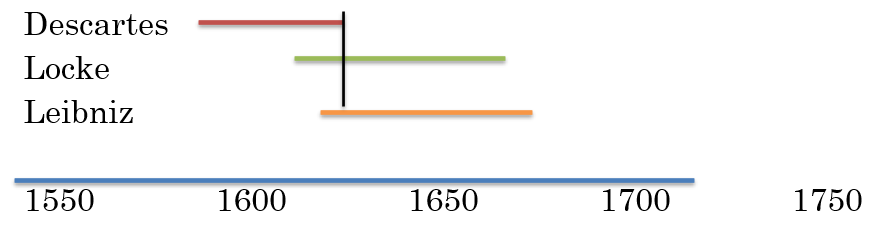 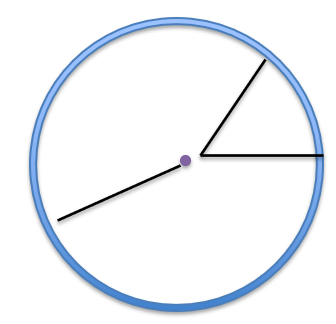 God and time
Simultaneity

T-simultaneity (temporal simultaneity): two events or beings are simultaneous if they exist or occur at one and the same time
Part of Descartes’ and Locke’s lives

‘E-simultaneity’ (eternal simultaneity). Two events or beings are E-simultaneous if they exist or occur in one and the same eternal present
All events in God’s life are E-simultaneous

‘ET-simultaneity’ (simultaneity between something eternal and something temporal):
Your reading this slide is ‘now’ in time; God’s whole life is ‘now’ in the eternal present. From your temporal perspective, you are reading this slide now and God is eternally present
God is ET-simultaneous with every point in time, so God is present at every point in time

From God’s timeless perspective, every event in time occurs in the eternal present, i.e. all events in time are simultaneous with the whole of God’s eternal existence

Each moment in time, and so at every moment that a temporal being exists, God exists eternally
God and time
Atemporal duration

It is hard, perhaps impossible, to imagine an eternal ‘now’

‘Duration’: something that endures lasts through time
Endurance, persistence, substance, permanence – the opposite of ephemeral or fleeting
Yet the existence of anything temporal is almost non-existent – your past does not (still) exist, and your future does not (yet) exist, so your existence consists in your existence now, yet that is a fleeting moment in which future becomes past!

God’s entire existence is present, neither past nor future – atemporal duration
The paradox of the stone: Can God create a stone so heavy that he can’t lift it? If yes, he can’t lift it; if no, he can’t create it
Solution 1
‘A stone an omnipotent being can’t lift’ is a self-contradiction, something logically impossible
Hence ‘the power to life a stone an omnipotent being can’t lift’ is logically incoherent
So it’s not a possible power.
God can’t create such a stone, but this is no limit on God’s omnipotence
Objection:
This solution begs the question
In talking of ‘a stone that an omnipotent being cannot lift’, it assumes that the concept of an omnipotent being is coherent
But that is just what is at issue
Solution 2
Allow that God can lift any stone. God cannot create a stone that he can’t lift.
But ‘God cannot create a stone which God cannot lift’ only means that ‘if God can create a stone, then God can lift it’. 
As there is no limit on God’s power of lifting stones, so there is no limit on God’s power of creating stones either.
So God lacks no power related to lifting or creating stones.
The Euthyphro Dilemma
Is morality whatever God wills it to be or is morality something independent of God?
Can God make right be wrong, or good be bad?

Option 1
Morality is independent of what God wills. To be good, God’s will must conform to something independent of God. 
God wills what is morally right because it is right. 
If correct, God is not omnipotent, because God cannot change morality.

Option 2
Morality is whatever God wills.
What is morally right is right because God wills it.
If this is right, if murdering babies were commanded by God, then it would be morally right of us to murder babies. 
This violates our sense of morality. It would not be right to murder babies even if God commanded it.

The answer must be one or other of these options.
But both face objections.
So is our concept of God, e.g. as both good and omnipotent, coherent?
(Assumption: morality is not subjective. It is wrong to murder babies… If God exists, it is highly unlikely that morality is subjective.)
The Euthyphro Dilemma
Is morality independent of God?
Can what is good change? Or must what is good be good?
If it is logically impossible to change morality, then morality is no limitation on God’s omnipotence.
But why think moral truths are necessarily true?
‘Murdering babies is right’ isn’t a contradiction
So what could make it impossible for an omnipotent being to change morality?

Morality is arbitrary
If morality is dependent on God, whatever God willed would be morally right
Killing babies? If God willed it?
There are no reasons for God to will what he does: if God invents morality, there are no moral reasons for actions before God wills an action
Reply: God’s will is guided by God’s love
Obj: this makes love the standard of morality
Reply: no, God’s love – so nothing independent of God
But is God’s love arbitrary? Could God love something different?
The Euthyphro Dilemma
Properties and concepts
It is not an analytic truth that God is good. 
‘God’ and ‘morally good’ are different concepts. 
However, goodness is the same property as what God wills.
Compare: It is not an analytic truth that water is H2O .
‘Water’ and ‘H2O’ are different concepts
But water is identical to H2O.
 Good = what God wills, not conceptually but metaphysically

Knowledge and reality
But unless we have an independent standard of goodness, we cannot claim that God’s will and what is good are the same thing.
True, just as we can only judge that water is H2O if we have some independent idea of what water is. 
But this doesn’t show that water is not H2O.
So we need some reason to think that morality is what God wills, but that doesn’t show that they are distinct.
Omniscience and free will
If God is outside, then yes: God knows all events in time in the same way
Past, present and future are the same to God
Is this compatible with free will?

For me to do an action freely, I must be able to do it or refrain from doing it.

If God knows what I will do before I do it, then it must be true that I do that action.

Therefore, it cannot be true that God knows what I will do before I do it and be true that I don’t do that action. 

If it is true that I do that action, then nothing I can do can prevent it coming true that I am doing that action.

Therefore, if God knows what I will do before I do it, then I cannot refrain from doing that action.

Therefore, if God knows what I will do before I do it, then that action is not free.

(Therefore, conversely, if my actions are free, God does not know what I will do before I do it.)

This argument claims that omniscience and free will are incompatible
Omniscience and free will
Goodness and free will

We could just abandon free will and defend omniscience – but…

Free will is a great good that allows us to do good or evil and to willingly enter into a relationship with God or not 

If God is supremely good, he wants our lives to be morally significant and meaningful, so he has given us free will

So either God is omniscient or God is good, but not both
To avoid this, we have to make omniscience and free will compatible
Omniscience and free will
Solution 1: God is not eternal, but everlasting. 

Therefore, God does not know what we will choose. 

But it is impossible to know what a free agent will choose, so there is nothing that it is possible to know that God doesn’t know.

Objection: Is this a satisfactory conception of omniscience?

Solution 2: Compatibilism

God can know what I will do before I do it and yet I can act freely

‘If God knows what I will do before I do it, then it must be true that I do that action’ is ambiguous.
‘If God knows x, then x is true’: this conditional is necessarily true. By the definition of knowledge, no one knows what is false.
‘If God knows x, then x is necessarily true’: this is false – we can know lots of contingent truths

‘I will do action x’ does not mean ‘I must do action x’. If it is true that I will do x, then I won’t refrain from x. But that doesn’t mean that I can’t refrain from x.

So God can know what I will do, but the fact that I will do it is contingent – it is not true that I must do it, only that I will do it
Omniscience and free will
Solution 2: Compatibilism

Objection 1
How does God know the future?

I can know that my friend will help this old lady across the street
He is kind, in a good, and he just said he would
But his action is still free

But God’s knowledge is complete and infallible
How, if our choices are not determined?


Objection 2

If God knows my future choices because he has infallible knowledge of my character, this won’t be enough to predict my future in detail, e.g. whether I’m alive! 

If God knows this, this suggests that the future is fixed in some way

If the future is not fixed, then how does God know the future?
Omniscience and free will
Solution 3: Eternity

An eternal being is timeless, no future, no past – its entire existence is timelessly present to it

T-simultaneity (temporal simultaneity): two events or beings are simultaneous if they exist or occur at one and the same time
Part of Descartes’ and Locke’s lives

‘E-simultaneity’ (eternal simultaneity). Two events or beings are E-simultaneous if they exist or occur in one and the same eternal present
All events in God’s life are E-simultaneous

‘ET-simultaneity’ (simultaneity between something eternal and something temporal):
Your reading this slide is ‘now’ in time; God’s whole life is ‘now’ in the eternal present. From your temporal perspective, you are reading this slide now and God is eternally present
God is ET-simultaneous with every point in time, so God is present at every point in time

From God’s timeless perspective, every event in time occurs in the eternal present, i.e. all events in time are simultaneous with the whole of God’s eternal existence

Each moment in time, and so at every moment that a temporal being exists, God exists eternally
Omniscience and free will
Solution 3: Eternity

An event that is future to us is present to God, 
But this doesn’t mean that the future ‘pre-exists’, as though the future exists ‘now’/’already’ in time
God is atemporally aware of both our present and our future at once

But God does not know anything ‘now’ in time – God’s knowledge is not in time
Hence God does not know what I do before I do it
God’s knowledge is ET-simultaneous with any temporal event

This is compatible with free will, just as knowing what I am doing when I do it (T-simultaneity) doesn’t stop my actions being free